Institute for Parallel and Distributed Systems
Data Model Creation with MetaConfigurator
Felix Neubauer
[Speaker Notes: "Thank you for the introduction! Today, I’m going to talk about MetaConfigurator, an open-source tool for creating and editing data models."]
The Team
Initial Student Project Team
Supervision
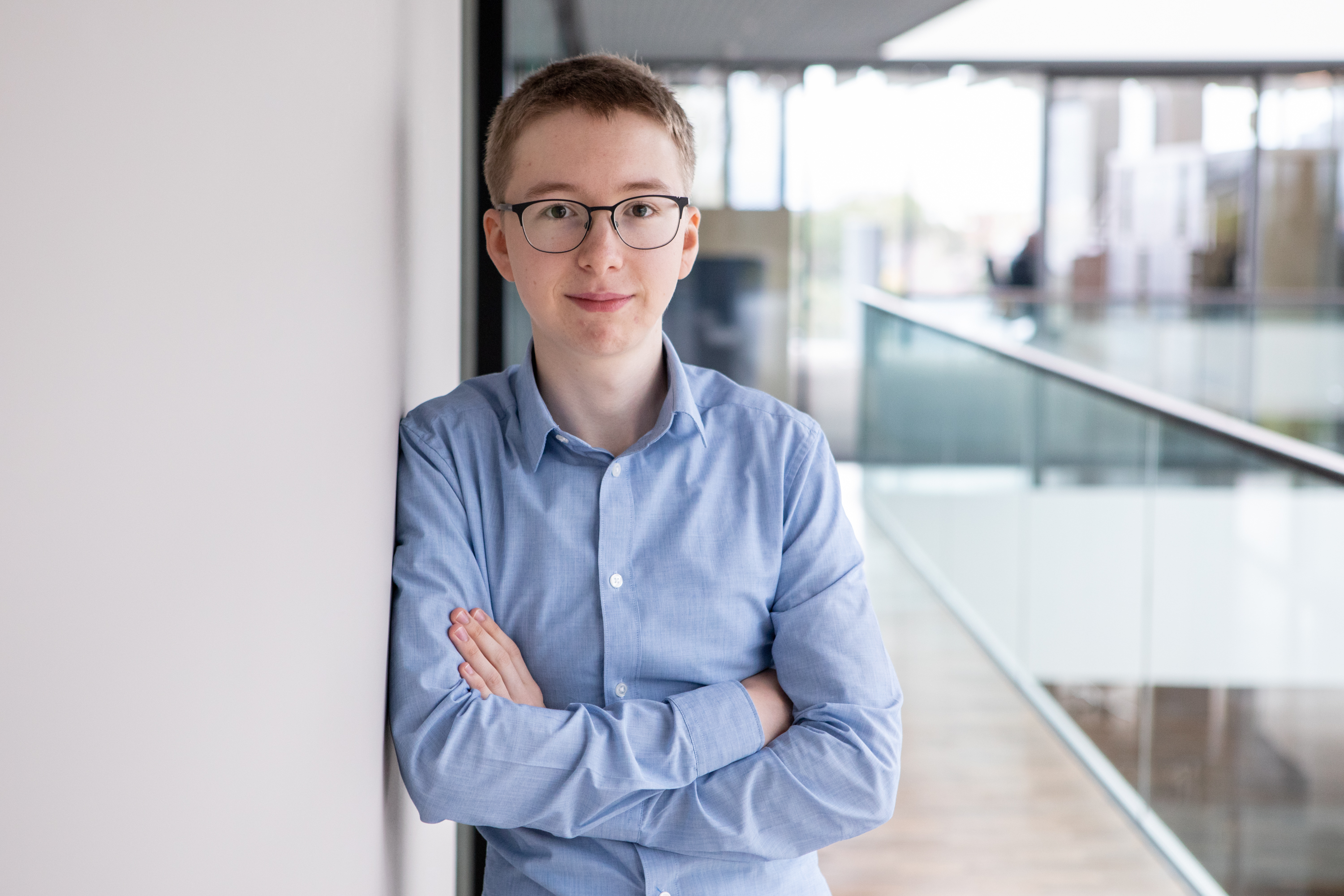 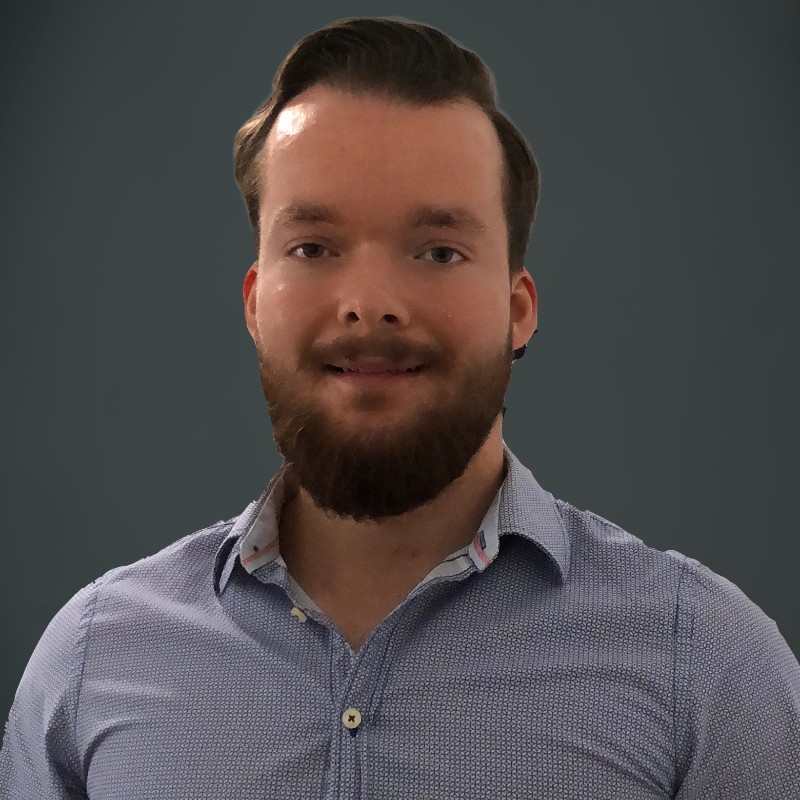 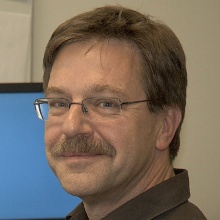 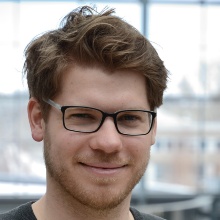 Benjamin Uekermann
Jürgen Pleiss
Felix Neubauer
Paul Bredl
Continues the Project in PhD
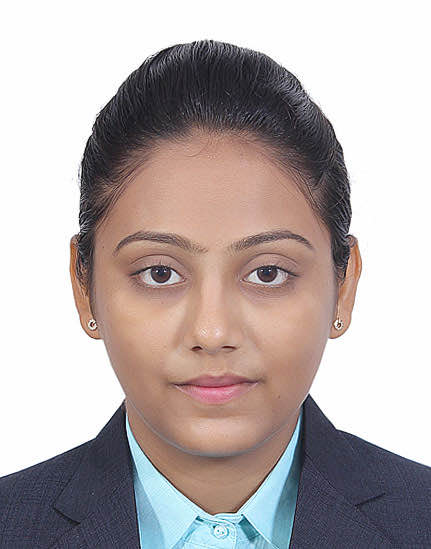 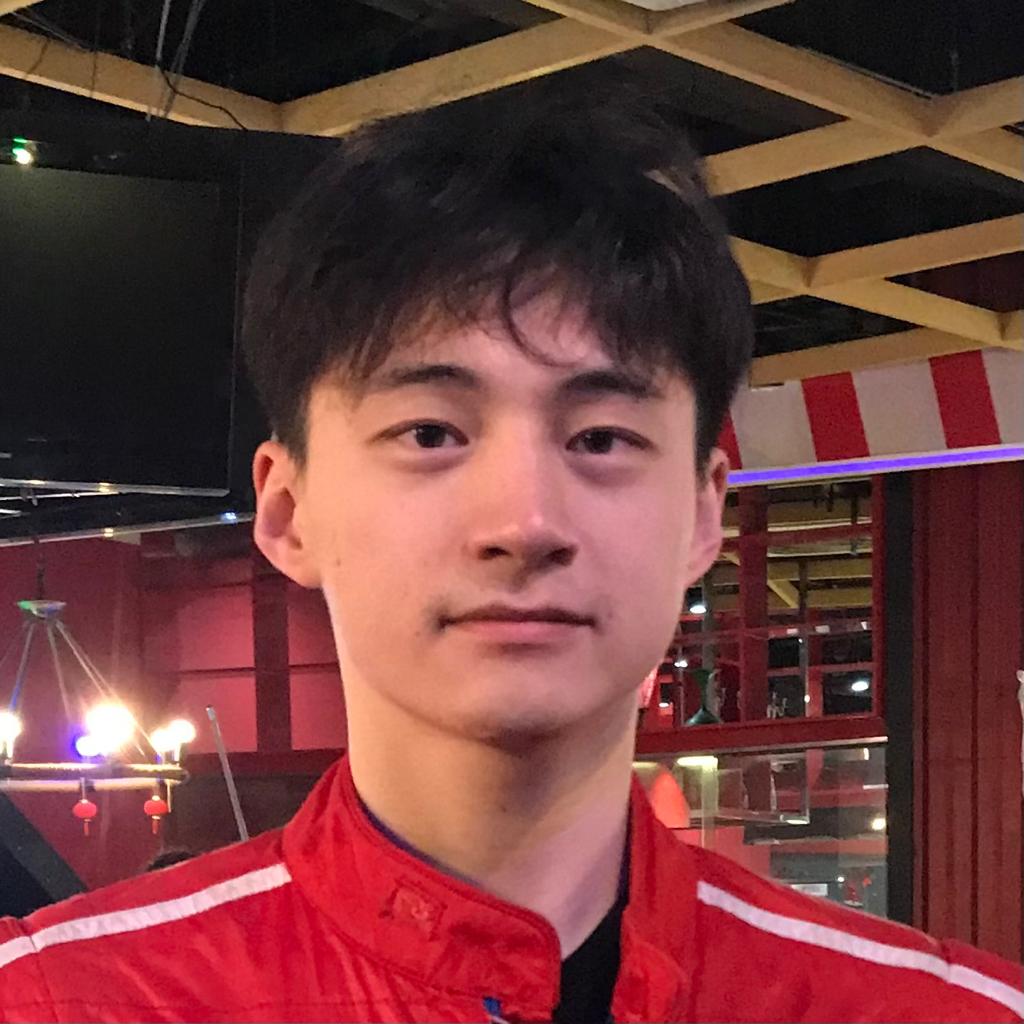 Partners
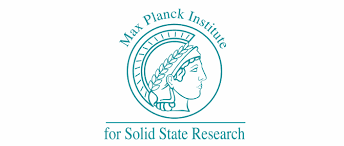 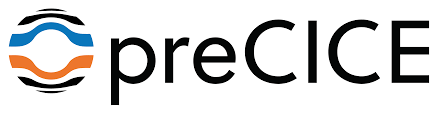 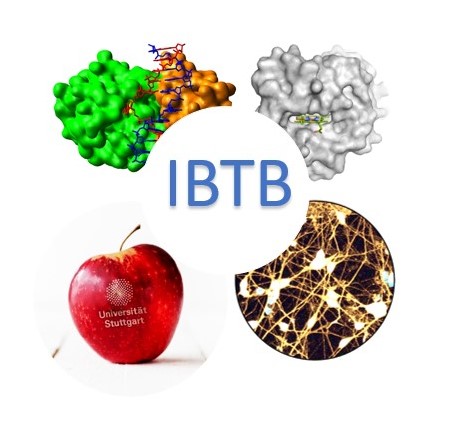 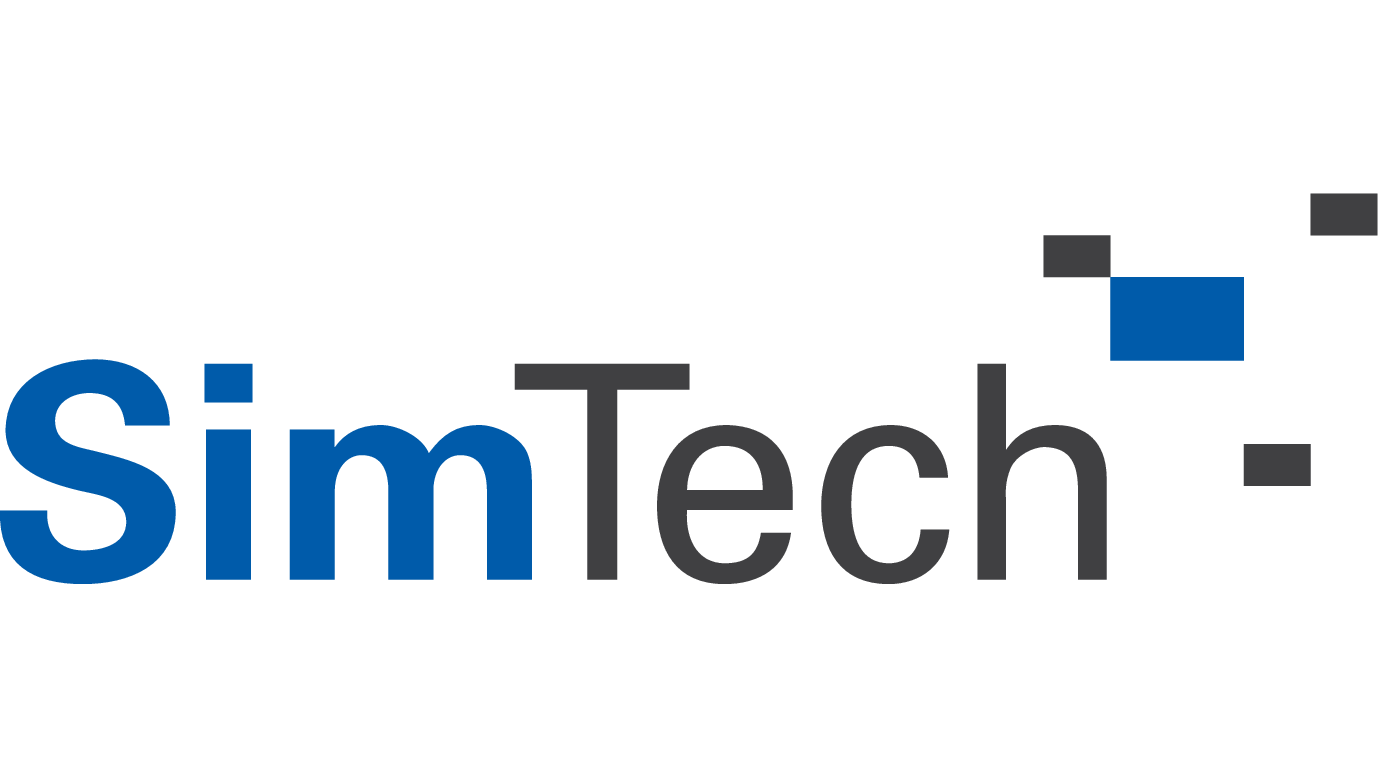 Keyuri Patel
Minye Xu
Cluster of Excellence SimTech, Stuttgart Center for Simulation Science
University of Stuttgart, Institute for Biochemistry and Technical Biochemistry
“Have you ever struggled with data interoperability?”
University of Stuttgart
02/25/2025
3
[Speaker Notes: Start with audience interaction: "Quick show of hands—who here has worked with structured data formats like JSON, XML, or YAML?” – probably everyone
"Now, who has ever struggled with ensuring that data from different sources actually fits together?"
"Schemas are supposed to help with this—but creating and maintaining them is not as easy as it should be."]
Content
Data Models (what is it and why does it matter?)
The Problem
The Solution
Live Demo
Conclusion
University of Stuttgart
02/25/2025
4
What is a Data Model?
A data model defines the structure and constraints of data
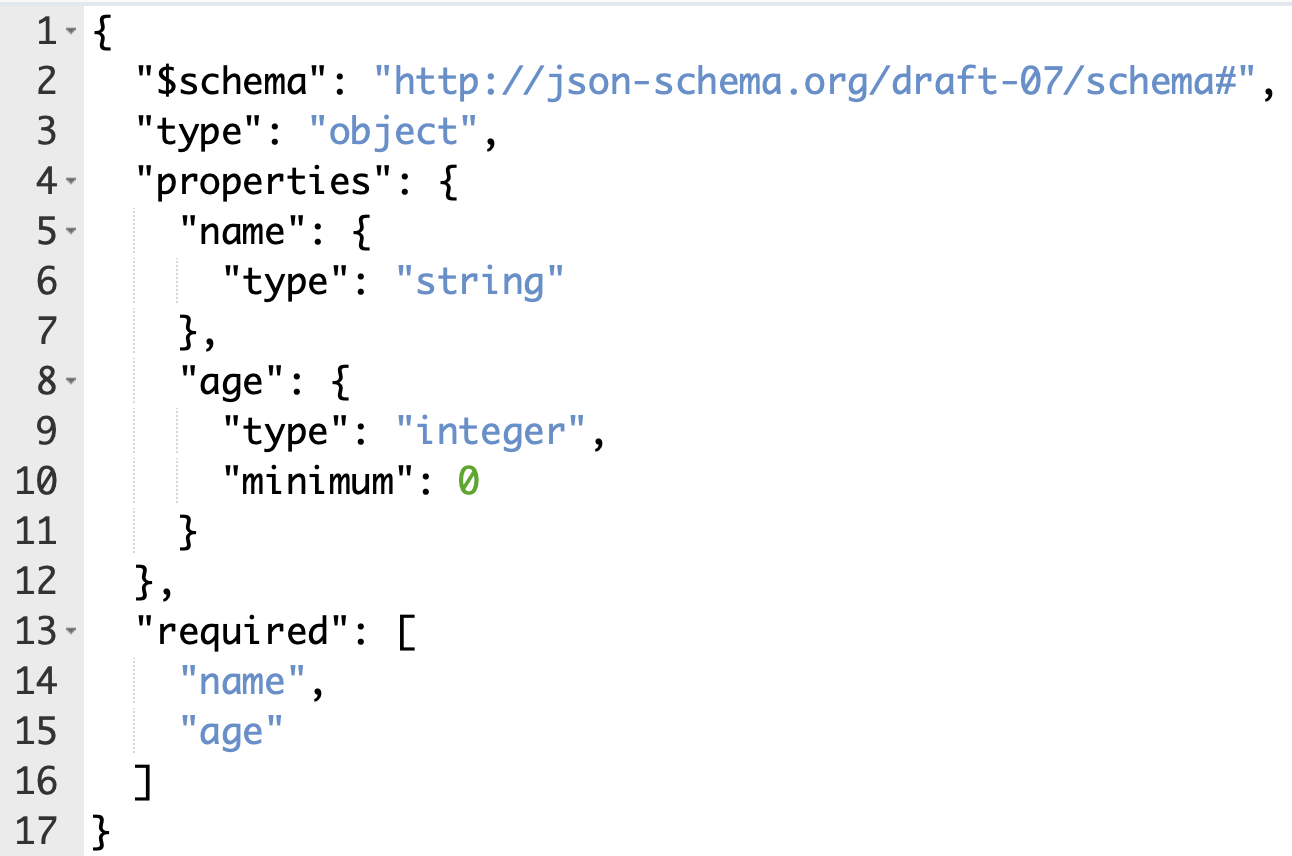 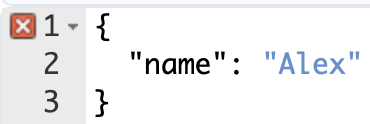 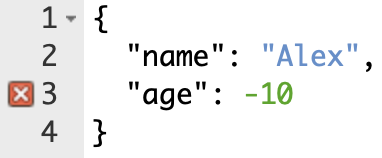 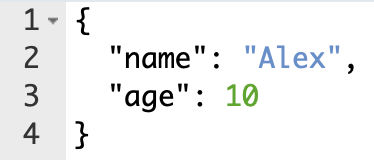 University of Stuttgart
02/25/2025
5
[Speaker Notes: A data model defines the structure and constraints of data
Specifies required properties, data types, and relationships
Ensures consistency, validation, and interoperability
Analogy: Like a blueprint for data




"However, despite their advantages, schemas are often neglected. Many researchers and developers still rely on ad-hoc structures, leading to incompatibility and inefficiencies."

todo data sample]
Why Data Models Matter
Without a Data Model
With A Data Model
Inconsistent structures
Data duplication
Hard to validate
Manual effort needed

 No FAIR1ness
Defined structure
Interoperability
Automatic validation
Easier analysis and automation

 Enables FAIR1ness
1: Findable, Accessible, Interoperable and Re-Usable [1]
[1]: WILKINSON, Mark D., et al. The FAIR Guiding Principles for scientific data management and stewardship. Scientific data, 2016, 3. Jg., Nr. 1, S. 1-9.
University of Stuttgart
02/25/2025
6
Challenges in Creating Data Models
University of Stuttgart
02/25/2025
7
[Speaker Notes: "Even when organizations recognize the need for schemas, creating and maintaining them is a challenge.”
"It requires significant expertise, and manually writing schemas can be slow, error-prone, and frustrating."]
Introducing MetaConfigurator
MetaConfigurator [2] is an open-source tool for creating and editing data models (schemas) and data for JSON/YAML.
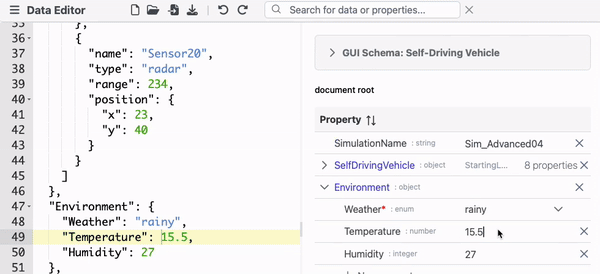 [2]: NEUBAUER, Felix, et al. MetaConfigurator: A User-Friendly Tool for Editing Structured Data Files. Datenbank-Spektrum, 2024, S. 1-9.
University of Stuttgart
02/25/2025
8
[Speaker Notes: "To tackle these challenges, we developed MetaConfigurator: a tool that simplifies schema creation and editing, making it accessible to a wider audience.”
"It offers a unified interface combining a GUI and a text editor, supporting advanced schema features like conditions and constraints.”
”It also allows for editing data according to a schema, as shown in this GIF.” 
“For today, the creation and editing of data models (schemas) is the focus, which I will show in a live demonstration”]
The Solution
Key Features of MetaConfigurator
Different synchronized views (Text Editor, GUI, Diagram)
Integrated Validation and Syntax Highlighting
Supports also advanced JSON schema features (composition, conditionals, constraints)
Graphical Schema View (UML-like visualization)
CSV Import
Schema Inference
Snapshot Sharing for Collaboration

More to come soon!
University of Stuttgart
02/25/2025
9
[Speaker Notes: "MetaConfigurator isn’t just a schema editor—it includes features to make schema creation faster, more intuitive, and collaborative.”
Briefly explain each feature]
LIVE DEMO
www.metaconfigurator.org
With a dataset2 from Chemistry:  Metal Organic Framework (MOF) synthesis
They put chemicals together in certain conditions to produce new chemical
Goal: reach certain characteristics in produced chemical
Big dataset in Excel
2: Dataset provided by Esengül Çiftçi, Max Planck Institute for Solid State Research
University of Stuttgart
02/25/2025
10
[Speaker Notes: in case of technical issues, fall back on pre-recorded demo
"Enough talking—let me show you how MetaConfigurator works!”
Walk through a real-world use case (e.g., creating a schema for a research dataset)
Highlight how MetaConfigurator reduces complexity compared to manual JSON Schema writing


Demo:
Show Excel Table and explain
Import CSV in MetaConfigurator
Show resulting JSON
Show resulting GUI and then data model
Add enum for mass units
Show change in the data view
More?

Download both schema and data
Quickly run a script that validates data based on the schema and show it works]
What to do with our new Data Model?
Formal specification of our desired data structure
Can be communicated or published
Automatic validation
Code generation
Script that processes the data
Enriching the compound entries with chemical information from PubChem
Learning algorithm to optimize the synthesis
University of Stuttgart
02/25/2025
11
[Speaker Notes: Now we have structured data and a forma specification of the data model. now we can build on top of this
Can be communicated or published
Automatic validation
Code generation
For example, we have another user who wrote a python script to add additional data from a public database to the dataset
What we are working on right now is a learning algorithm to optimize the synthesis]
Example 2: preCICE Adapter Configurator
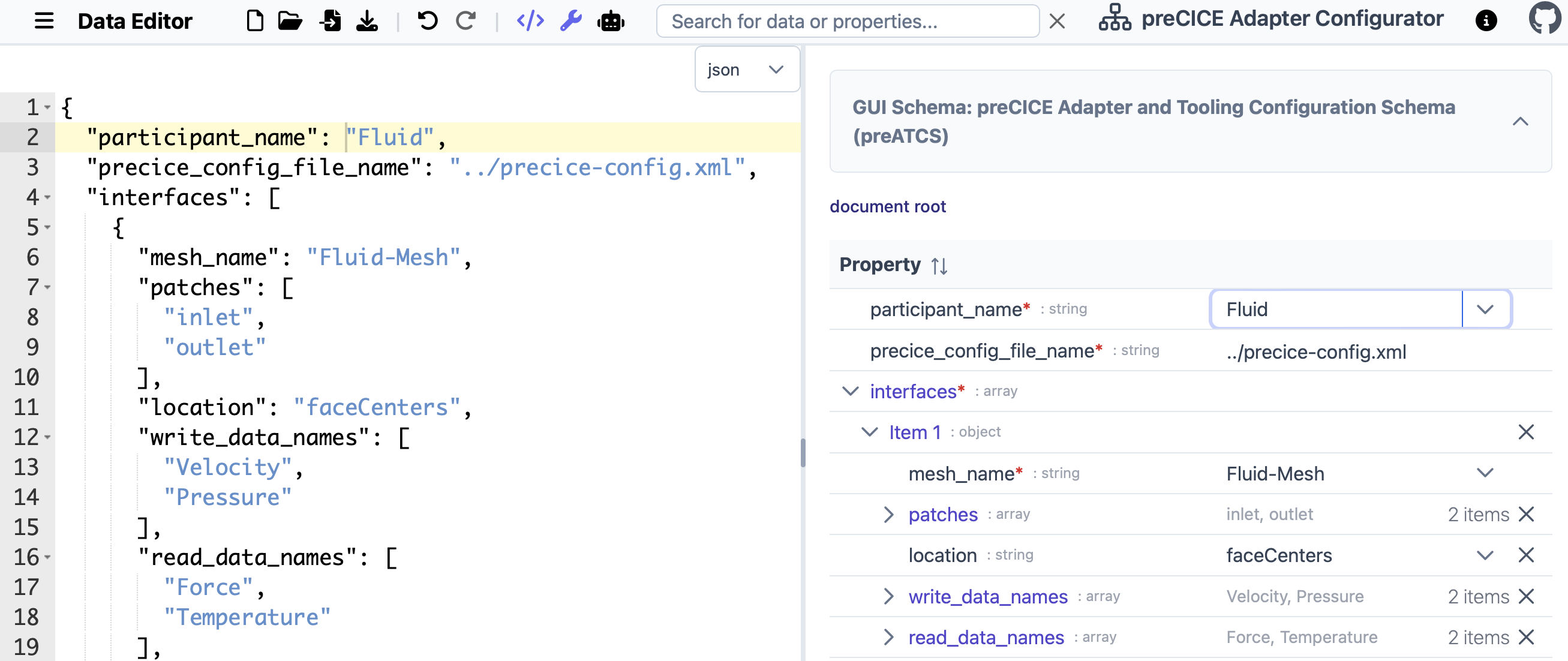 University of Stuttgart
02/25/2025
12
[Speaker Notes: Now we have structured data and a forma specification of the data model. now we can build on top of this
Can be communicated or published
Automatic validation
Code generation
For example, we have another user who wrote a python script to add additional data from a public database to the dataset
What we are working on right now is a learning algorithm to optimize the synthesis]
Future Directions
Generating JSON Schema from an Ontology
Generation of source code from schemas (e.g. Python API)
AI integration
Large scale user study
More documentation, tutorials

Feedback & Early Adopters are very welcome!
University of Stuttgart
02/25/2025
13
[Speaker Notes: "We’re constantly improving MetaConfigurator. Upcoming ideas include [list a few planned improvements]."]
Takeaways
Data models enable interoperability, validation and integration of data across domains and teams  making data more FAIR
MetaConfigurator supports in creation and maintenance of data models

Try it out yourself!




https://github.com/MetaConfigurator/meta-configurator/
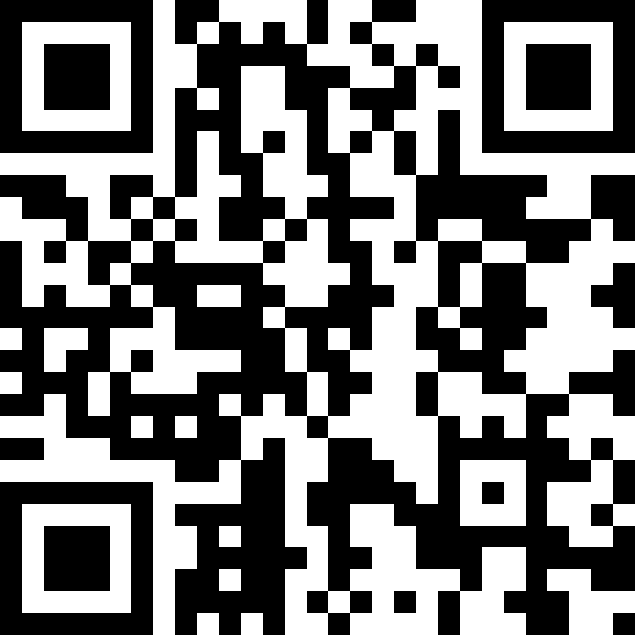 University of Stuttgart
02/25/2025
14
[Speaker Notes: "MetaConfigurator simplifies data modeling, making schemas easier to create, edit, and share.”
"If you work with structured data, I’d love for you to try it out!"]
Institute for Parallel and Distributed Systems
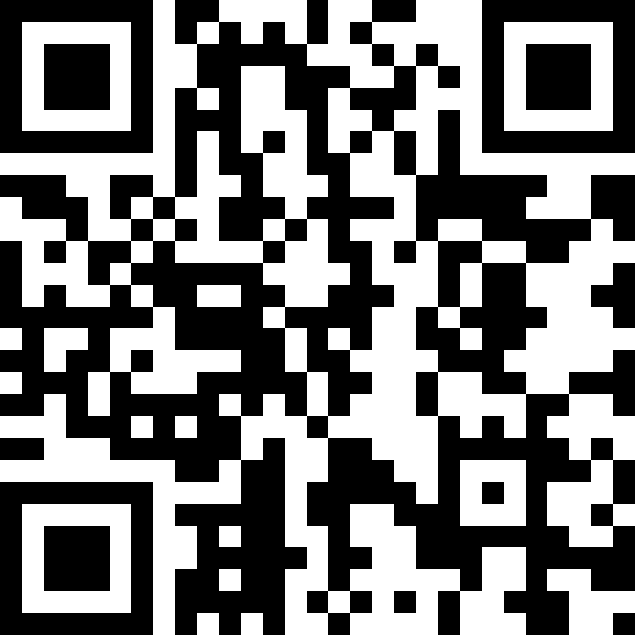 Felix Neubauer
e-mail
felix.neubauer@ipvs.uni-stuttgart.de
www.
logende.org
University of Stuttgart
https://github.com/MetaConfigurator/meta-configurator/
Institute for Parallel and Distributed Systems
Universitätsstraße 38, 70569 Stuttgart,
Backup
Data Formats
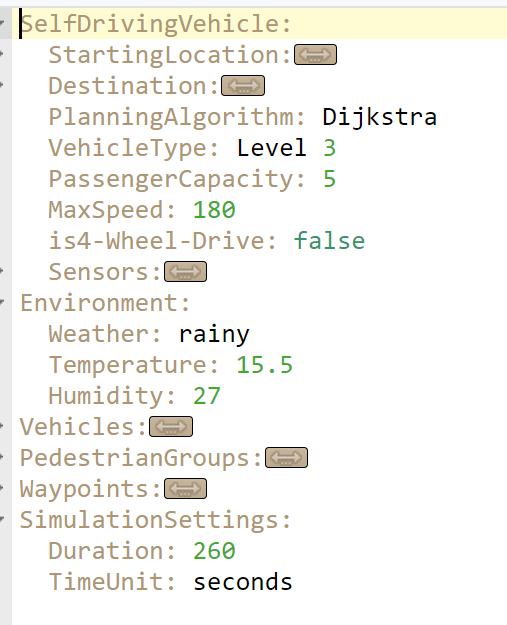 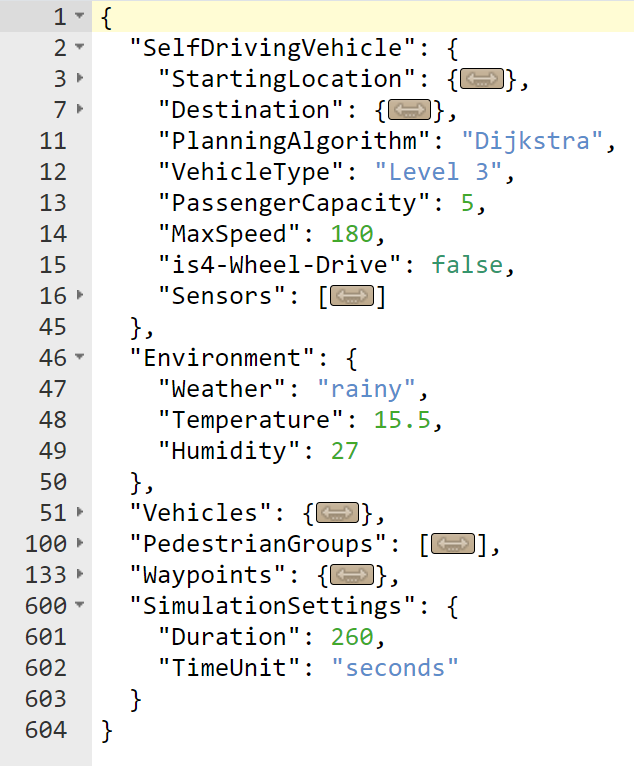 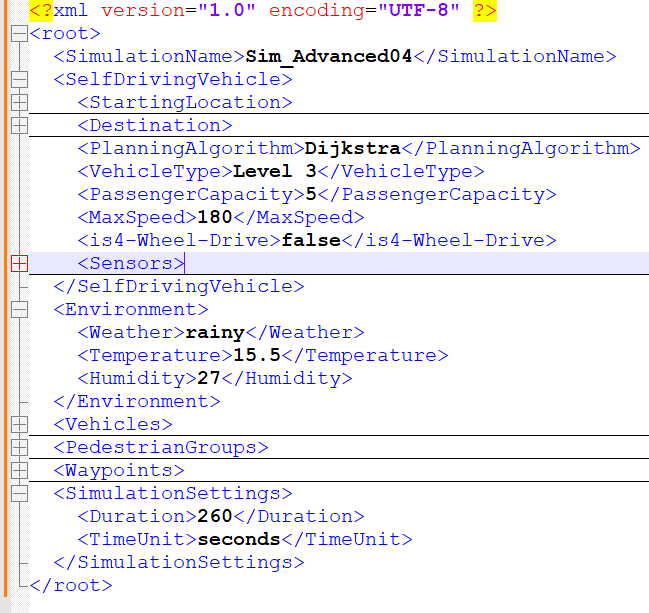 XML
YAML
JSON
University of Stuttgart
02/25/2025
16
[Speaker Notes: "MetaConfigurator simplifies data modeling, making schemas easier to create, edit, and share.”
"If you work with structured data, I’d love for you to try it out!"]
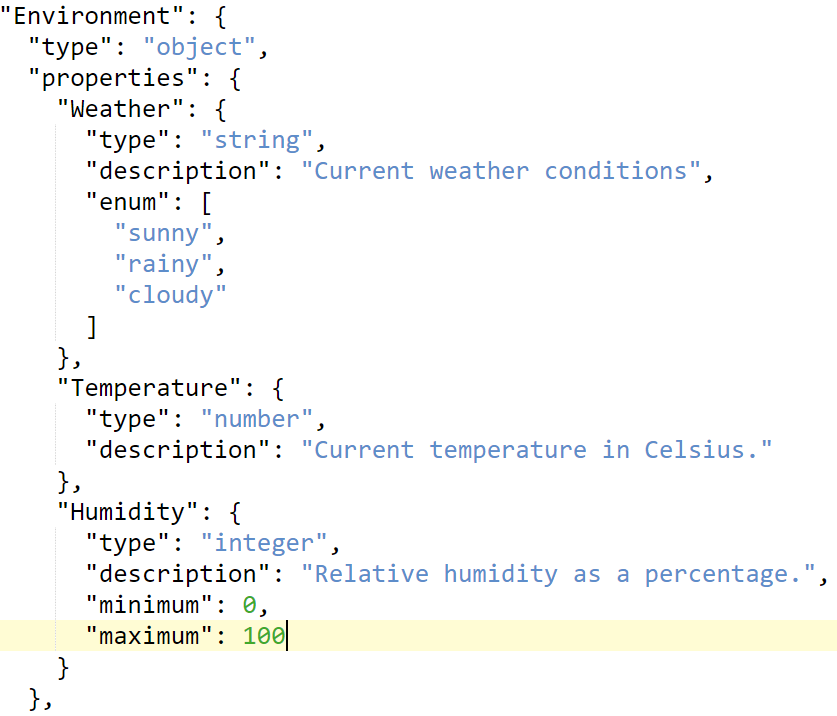 Backup
Data Models (= Schemas)
A schema defines…
the structure to which data needs to adhere to
constraints, conditions, etc.
metadata (e.g., attribute descriptions)
It enables…
data validation
communication of data models
common tooling
University of Stuttgart
02/25/2025
17
Backup
Schema Language Comparison
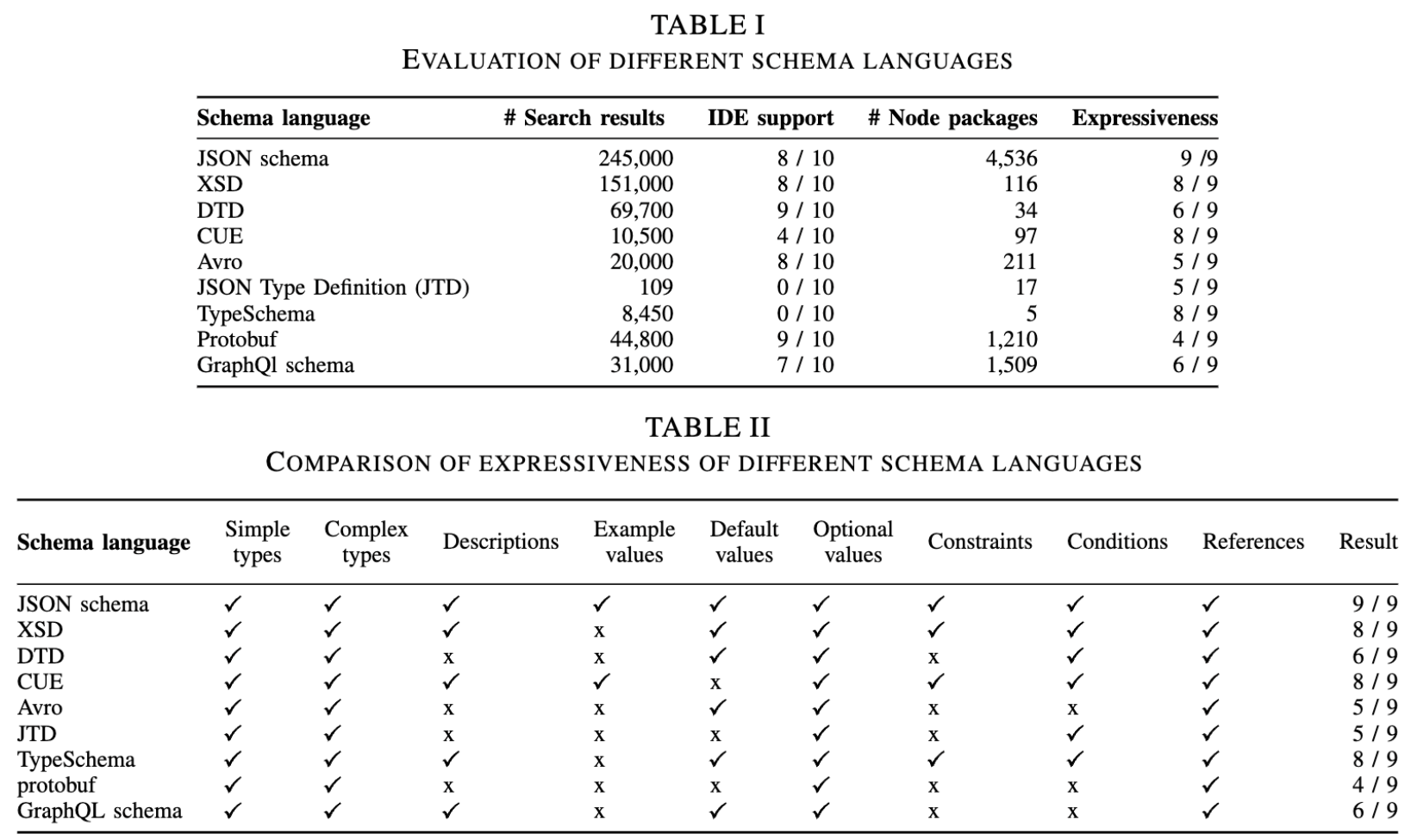 University of Stuttgart
02/25/2025
18
Backup
MetaConfigurator – Original Paper
University of Stuttgart
02/25/2025
19
Backup
Related Work
JSON Schema related research: schema inference [3, 4], validation [5], witness generation [6], schema matching [7], etc.
[3]: Čontoš, Pavel; Svoboda, Martin: JSON schema inference approaches. In: International Conference on Conceptual Modeling. Springer, pp. 173–183, 2020. 
[4]: Baazizi, Mohamed-Amine; Colazzo, Dario; Ghelli, Giorgio; Sartiani, Carlo: Parametric schema inference for massive JSON datasets. The VLDB Journal, 28:497–521, 2019. 
[5]: Attouche, Lyes; Baazizi, Mohamed-Amine; Colazzo, Dario; Ghelli, Giorgio; Sartiani, Carlo; Scherzinger, Stefanie: Validation of modern JSON schema: Formalization and complexity. Proceedings of the ACM on Programming Languages, 8(POPL):1451–1481, 2024. 
[6]: Attouche, Lyes; Baazizi, Mohamed-Amine; Colazzo, Dario; Ghelli, Giorgio; Sartiani, Carlo; Scherzinger, Stefanie: Witness generation for JSON Schema. arXiv preprint arXiv:2202.12849, 2022. 
[7]: Waghray, Kunal: JSON schema matching: Empirical observations. In: Proceedings of the 2020 ACM SIGMOD International Conference on Management of Data. pp. 2887–2889, 2020.
University of Stuttgart
02/25/2025
20
Backup
Related Work
Schema Editors: there exist different tools, such as JSON Editor Online2, Adamant [8], or paid software, however less user-supporting features, such as tooltips or auto-completion or less JSON schema features supported
3: https://jsoneditoronline.org, accessed 2025/01/20. 
[8]: Siffa, Ihda Chaerony; Schäfer, Jan; Becker, Markus M: Adamant: a JSON schema-based metadata editor for research data management workflows. F1000Research, 11, 2022.
University of Stuttgart
02/25/2025
21
Backup
Feature: CSV Import
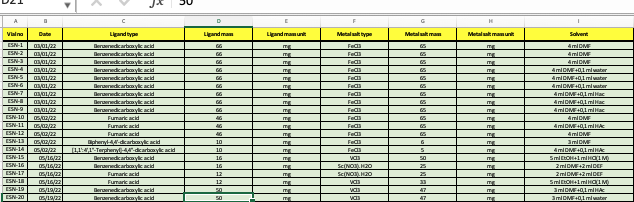 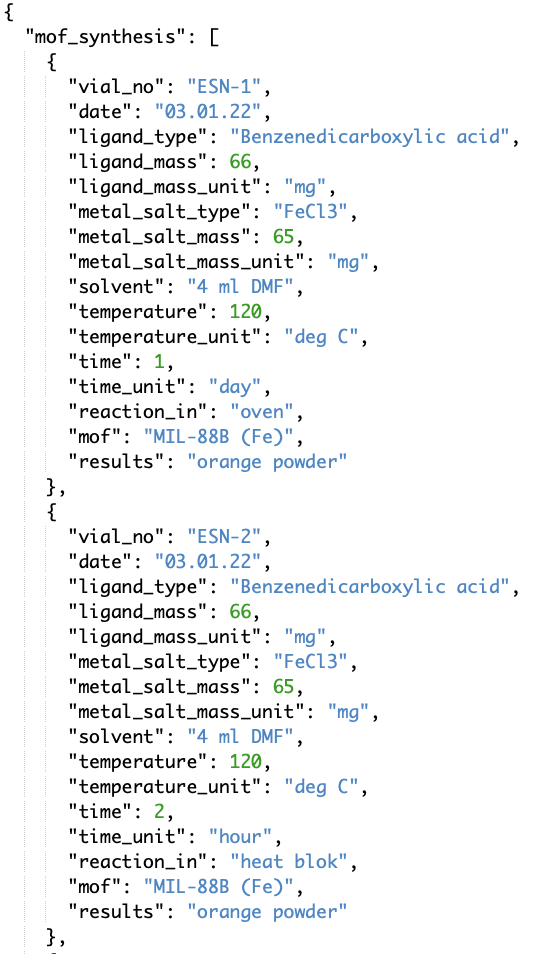 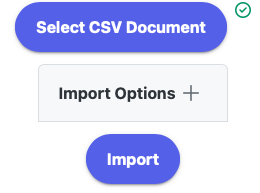 […]
University of Stuttgart
02/25/2025
22
Backup
Feature: Meta Schema Builder
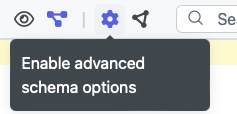 Dynamically builds meta schema based on user settings
Meta schema is responsible for complexity of schema editor

 Advanced mode and beginner mode for schema editor
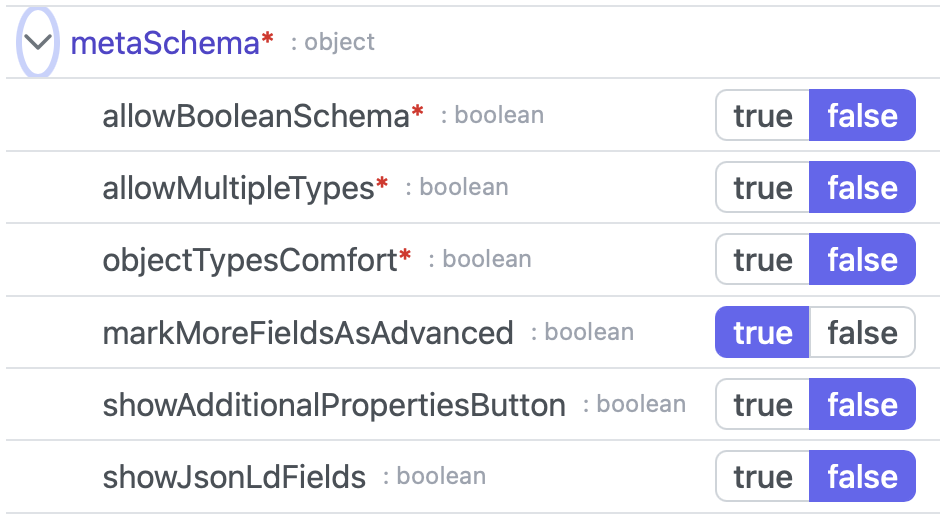 University of Stuttgart
02/25/2025
23
Backup
Feature: Snapshot Sharing
University of Stuttgart
02/25/2025
24
Backup
Feature: Ontology Integration
University of Stuttgart
02/25/2025
25
Backup
Application Case #1: MOF Synthesis (in Chemistry)
Scenario from Biochemistry department1
About Metal-organic framework (MOF) synthesis data
Export Excel table2 as CSV
Import of CSV into MetaConfigurator (+ automatic schema inference)
Changes in schema through intuitive schema editor diagram
External Python script3 for appending metadata to the synthesis data
 Now data is in standardized format, interoperable. Schema can be shared with others, automatic validation possible. Easier maintenance of data through tools, such as MetaConfigurator.
1In cooperation with Jürgen Pleiss
2The Excel document with synthesis data was provided by Esengül Ciftci
3The Python script queries data from the PubChem database, based on code from Torsten Gieß
University of Stuttgart
02/25/2025
26
Backup
Application Case #2: preCICE Adapter Configuration Schema
preCICE is a coupling library for partitioned multi-physics simulations1
It has more than 10 different configuration files for different adapters and tools
Some are solver-specific but many more or less the same
Introduction of common Adapter Schema using MetaConfigurator

 MetaConfigurator offers up-to-date web form showing the fields of the schema in discussion & allows for editing the schema (without prior experience needed)
University of Stuttgart
02/25/2025
27
Backup
User Study – Research Questions
RQ1: Which aspects of the tool can be improved?
RQ2: Are users able to perform particular types of tasks using the tool?
RQ3: Would people use the tool in practice?
GOAL: 
To improve our tool with help of feedback
To gather information about user habits
University of Stuttgart
02/25/2025
28
Backup
User Study - Methodology
Small-scale: 5 Participants
Qualitative
Participants needed to solve example tasks:
Retrieving information
Editing data
Editing the schema
Participants were asked to share their opinion and improvement suggestions
University of Stuttgart
02/25/2025
29
Backup
User Study - Results
RQ1: Which aspects of the tool can be improved?
23 aspects identified: 20 addressed, 3 remain as future work
RQ2: Are users able to perform particular types of tasks using the tool?
90% of the tasks correctly without hints
100% of the tasks solved with giving small hints
RQ3: Would people use the tool in practice?
All participants responded they would potentially use MetaConfigutator in practice
Some recommended our tool to other people
University of Stuttgart
02/25/2025
30